LES VIOLENCES BASEES SUR LE GENRE (VBG)
Dr Malika MOUSSA HAMAD
Cycle de formation destiné aux Accompagnateurs Psycho Sociaux (APS)
UE / Solidarité Féminine 
2021/2022
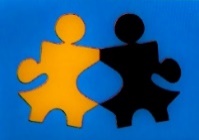 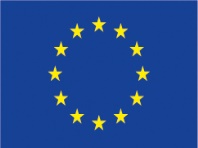 DEFINITION
Tout acte nuisible/préjudiciable perpétré contre la volonté d’une personne, basé sur les différences socialement attribuées entre les genres. 

Les violences commises à l’égard des femmes sont très majoritaires mais aussi 
les hommes/garçons 
LGBT
TYPES DE VIOLENCE
Selon la nature des violences 

Violence physique 
Violence sexuelle 
Violence économique et sociale 
Pratiques traditionnelles néfastes 
Traite des personnes
TYPES DE VIOLENCE
Selon le lien entre la victime et l’agresseur(e)
Violences conjugales et autres violences exercées par partenaire intime
Violences familiales 
Violences communautaires: exercées par des membres de la communauté d’appartenance (ethnique, religieuse, etc.); 
Violences institutionnelles/étatiques: exercées par les institutions et leurs représentant.es, comme les violences policières ou administratives (confiscation, privation de documents d’identité…).
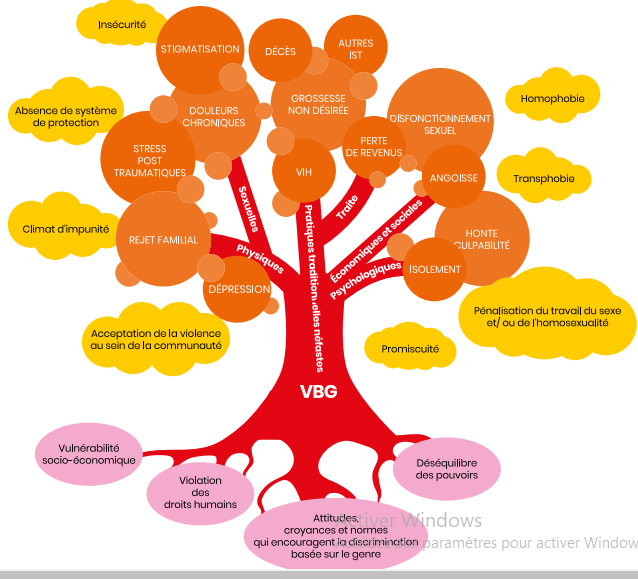 LIEN ENTRE VBG ET VIH
La transmission du VIH et les VBG présentent des déterminants communs tels que:
 les inégalités de genre, 
 les normes et pratiques culturelles qui les encouragent, 
 le faible pouvoir d’agir,
 les vulnérabilités socio-économiques.
LES VBG COMME FACTEUR DE RISQUE DE TRANSMISSION DU VIH
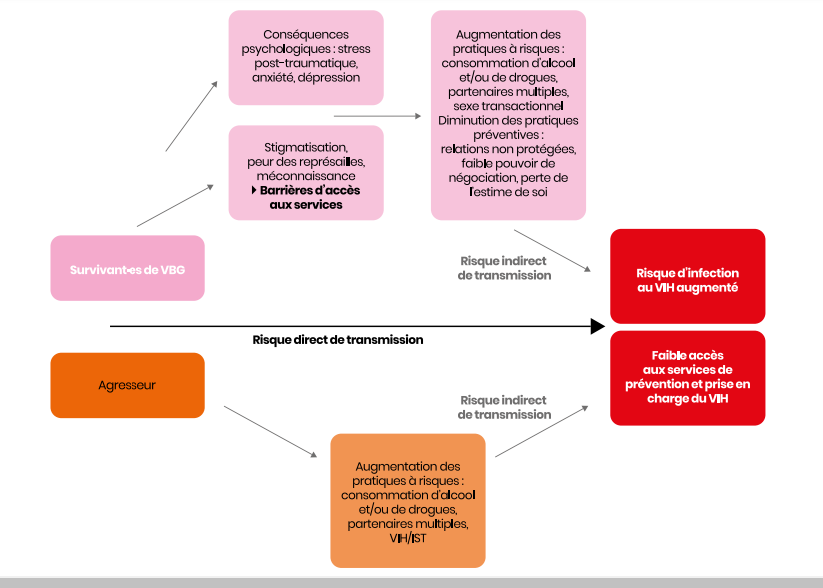 LE VIH COMME FACTEUR DE RISQUE DE VBG
Les PVVIH sont particulièrement exposées à différents types de violences perpétrées par le/la partenaire intime et/ou l’entourage familial. 
Le moment de la divulgation du statut VIH+ : un moment à risque pouvant entrainer violences physiques, psychologiques ou économiques, telles que rejet familial et/ou communautaire, privations de ressources financières, stigmatisation, interdiction de contact avec les enfants, etc. 
Le taux de violences physiques et sexuelles plus importants chez les femmes vivant avec le VIH que chez les femmes séronégatives. 
Les VBG chez les PVVIH est souvent sous-estimée et une forte proportion de personnes survivantes nécessitant une prise en charge médicale ne bénéficient pas de soins.
VULNERABILITES SPECIFIQUES
VULNERABILITES SPECIFIQUES
VULNERABILITES SPECIFIQUES
VULNERABILITES SPECIFIQUES
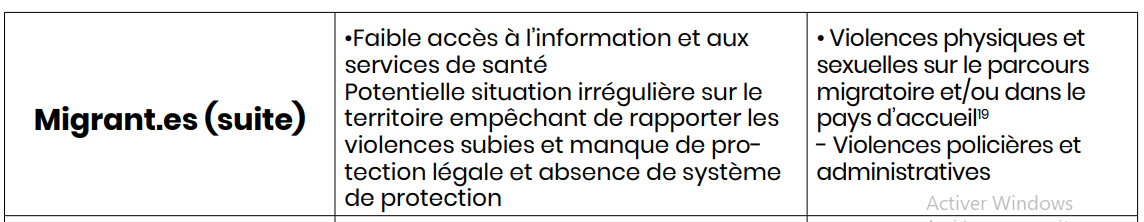 VULNERABILITES SPECIFIQUES
VULNERABILITES SPECIFIQUES
VULNERABILITES SPECIFIQUES
VULNERABILITES SPECIFIQUES
COMMENT LUTTER ?
Intégrer dans la PEC du VIH, celle des VBG
Ne pas nuire 
Respect de la confidentialité 
Référer au service adapté 

PEC médicale et psychologique
MERCI DE VOTRE ATTENTION